The Activation of Q-PACA New Model for Consumer Involvement in Quality Management
Adam Thompson
Tuesday, November 27, 3:30-5 pm Delaware A
[Speaker Notes: Fix slide design]
Session Agenda
Session Objectives
Introduce patient activation as a method for improving consumer involvement in quality management activities at the clinical and systems levels. 
Provide participants with a replicable model of consumer involvement in quality management activities 
Provide participants with a framework for introducing patient centered data for consumers in quality management activities.
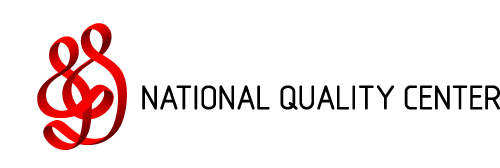 Introductions
Reflection Question
What are the greatest barriers to patients being involved on quality management teams?
Patient Activation
“A fundamental belief underlying efforts to reshape health care institutions and systems is that patients who are activated to participate in their own health care are more likely to adopt healthy behaviors leading to improved health outcomes.”

(van Korff et al. 1997; Bodenheimer et al. 2002a, b’ Mosen et al. 2007)
Four Stages of Patient Activation
Patients:
Play important roles in self-management
Possess knowledge needed to manage their health
Act by using their skills and behaviors to maintain well-being
Manage stress and stay the course
History of Involvement
Fingerprints – The Denver Principles; Authors and Souls
Blueprints – The Ryan White Program; Drafters and Supporters
Nuts and Bolts – Community Planning Members
Betterment – Quality Improvement Advocates
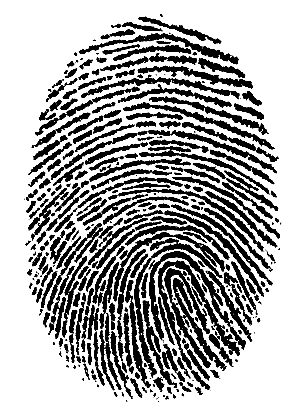 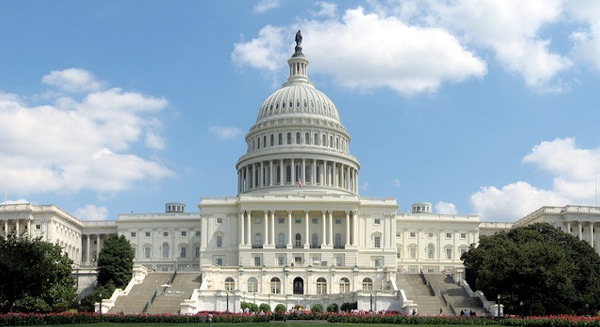 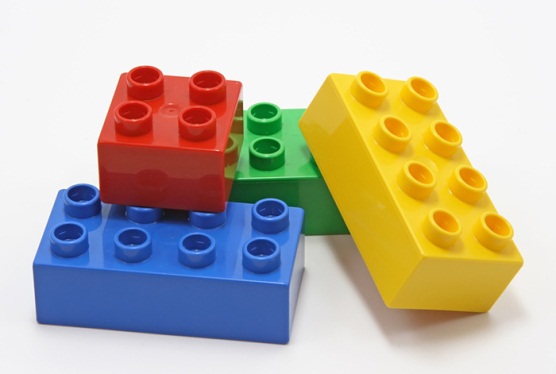 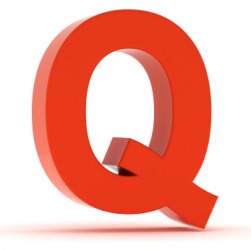 Methods of Involvement
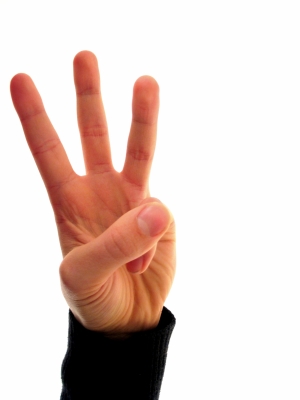 Agitation
 Activism
 Advocacy
Quality Champions into Quality Experts
Champion
(noun) -  a person who vigorously supports or defends a person or cause
Expert
(noun) - a person who is very knowledgeable about or skillful in a particular area
(adjective) - having or involving a great deal of knowledge or skill in a particular area
Identifying a Champion
Draw from your ENTIRE patient population
Choose patients who
Are self-managing patients
Demonstrate prosocial characteristics 
Are comfortable with and have access to technology
Are able to commit to a defined period of involvement
Can work collaboratively 
Express a desire to learn new skills 
The “squeaky wheel” might not be the best choice
Preparing a Champion
Recognition of patient experience as only a foundation
Identification of Capacities for Quality Management
Performance Measurement
Computational Skills
Statistical Calculations
Evaluating Data
Quality Improvement & Management Models
Advocacy Skills
Developing an Expert
Adult Learning Theory
Facilitation of Disenfranchised Learners
Math
Science
Building Capacity of Non-Medical Professionals 
Performance Measurement
Data Analysis
Quality Management
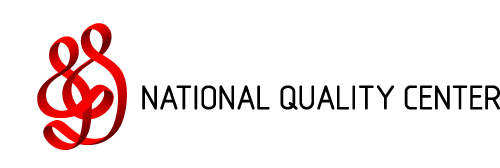 A New Model for Patient Involvement
IHI Collaborative Learning Model
The Breakthrough Series: IHI’s Collaborative Model for Achieving Breakthrough Improvement. IHI Innovation Series white paper. Boston: Institute for Healthcare Improvement; 2003.
[Speaker Notes: Animations:  

Where participants are often asked to consider patient representatives in collaborative
Where participants are challenged to find a patient participant
Where most clinics begin to seriously look for a patient participant
Where patients should first be included
Where you should consider whether faculty has the capacity to work with patient participants
Where we began our work and achieved these outcomes in the DC Collaborative]
Securing Buy-In for Success
HRSA/HAB
Faculty
DC Response Team
Patients
HAHSTA
Part A and Part B
DC EMA Clinics
Part C and Part D
Doing Things Differently
Planning
Integration of Patient Peer Experts
Faculty & Response Team
Development of Learning Session Agenda
Implementation
Patient Capacity Building during Action Periods
Patient Generated Presentations
Identification of Enhanced Patient Learning Opportunities
Evaluation
Patient Evaluation of Collaborative Aims and Goals
Provider Capacity
Pre-Learning Session Two
Solicited Barriers to Patient Involvement
Brainstormed Myths of Patient Involvement
Developed Solutions and Strategies to Barriers/Myths
Engaged NQC Consultants and Consumer Advisory Committee
Peer Consultant and Patient Representative from Response Team delivered “Barriers to Patient Involvement and Strategies to Overcome” presentation during Learning Session Two
Patient Capacity Building
Action Period Two
Basics of Quality Improvement
Quality Improvement Principles
Quality Management Terminology
Improvement Models and Methodology
Effective Communication
Working in Teams
Team Roles and Functions
Team Decision-Making Models
Patient Capacity Building
Pre-Learning Session Three
Becoming a Quality Advocate
Agitation, Activism, and Advocacy
Historical Models of Civic Involvement
Foundations of Performance Measurement
Quality Indicators 
Percent, Rate, and Measurement
Reading Data Reports
Experiential and Technical Aspects of Care
TED Talk – Dr. Abraham Verghese’s “ A Doctor’s Touch”
Patient Capacity Building
Learning Session Four and Action Period Four
Organizational Assessment
Review of Organizational Assessment Tool
Review of Patient Involvement Questions
Quality Management Plan
Components of a Quality Management Plan
Roles and Responsibilities
Work Plan Development
Learning Session Five
Patient Evaluation of Collaborative Achievements
Proposal, Formation, and Funding of Q-PAC
Outcomes
Formation of Core Group of Patient Participants in Collaborative (Q-PAC)
Quality Management Plan
Quality Improvement Projects
Assessment of Patient Involvement at Clinical Level
Delivery of Patient Self-Management Capacity to Clinic Patients in the EMA
Framework for NQC Training of Consumers for Quality (TCQ)
New Model for Patient Involvement in Collaborative Learning Efforts
Lessons Learned
Patient Role Models and Leadership 
Opportunities for Enhanced Learning
Storyboards as Patient Capacity Tools
Pre-Learning Sessions
Patient Delivered Presentations
Make or Break Components
Consistent Patient Involvement
Don’t Miss Networking
Engagement with Senior Quality Leadership 
Recognize Patient Achievements
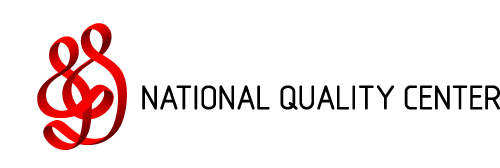 Playing with Data
Types of Data
Quantitative Data – counting things
Objective Measurement
Example:  There are 574 patients in my clinic

Qualitative Data – describing things
Subjective Measurement
Example: My patients seem to be very engaged in their care
TCQ Game: Bag of Data
Select a Recorder and Facilitator
Open and examine the contents of your “Bag of Data”
Record 3 qualitative and 3 quantitative observations about the contents
Rationale, Purpose, and Outcomes
Patients tend to ask more qualitative questions related to aspect of care
Patients might view all quantitative data as “making us numbers”
Communicating and explaining “subjective” and “objective” helps in the understanding and application of concepts
Understanding the role of data in quality can lead to “common ground” between patient and provider QI goals and project aims
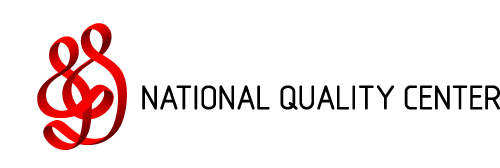 Patient Centered Data Reporting
Presenting Data to Patients
Determine if there is particular data your patients NEED to have
Ask your patients what data they are interested in viewing
Sub-Population or Demographic Based Disparities
Outcomes of Quality Improvement Projects
Concerning Clinical Trends or Findings
Review your data and ask yourself, “What is the story that this data are telling?”
Consider how you would visually represent this story instead of simply handing out a table or chart
Interestingness
Relevant, Meaningful, New
Integrity
Truth, Consistency, Honesty, Accuracy
Form
Beauty, Structure, Appearance
Function
Easiness, Usefulness, Usability, Fit
McCandless, David. http://www.informationisbeautiful.net/2009/interesting-easy-beautiful-true/
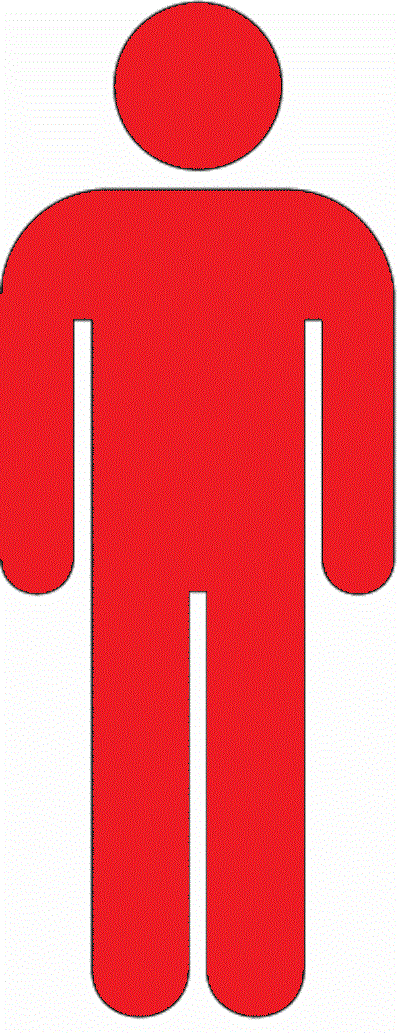 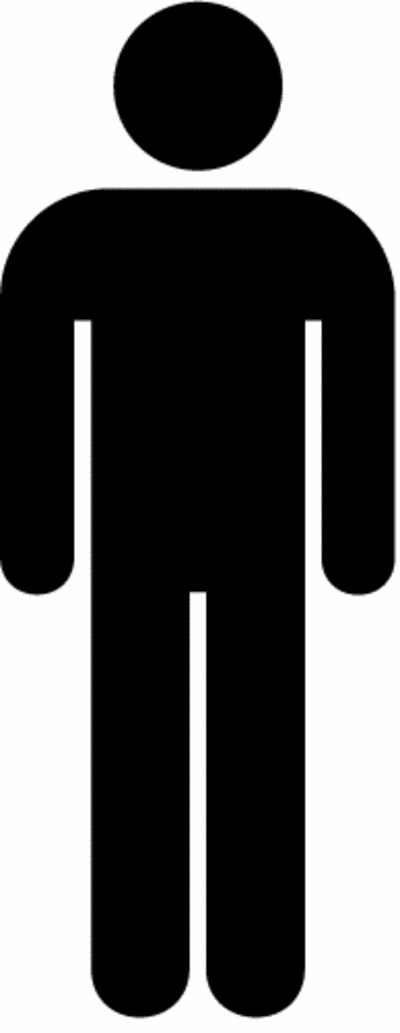 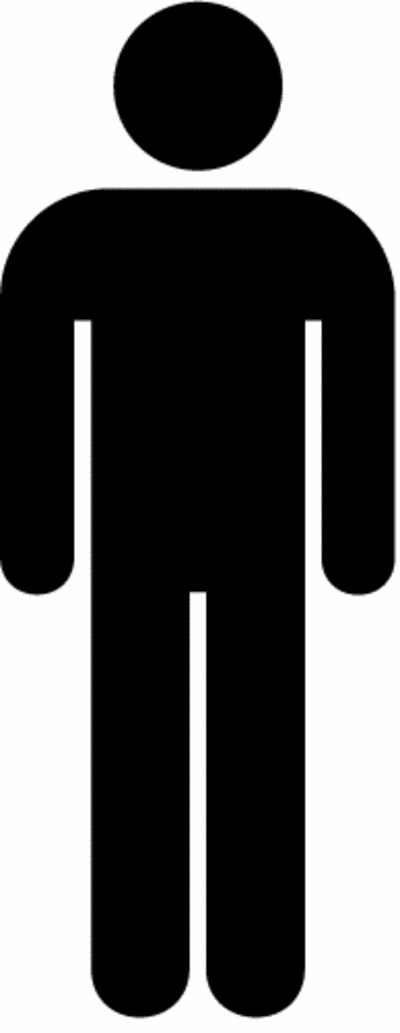 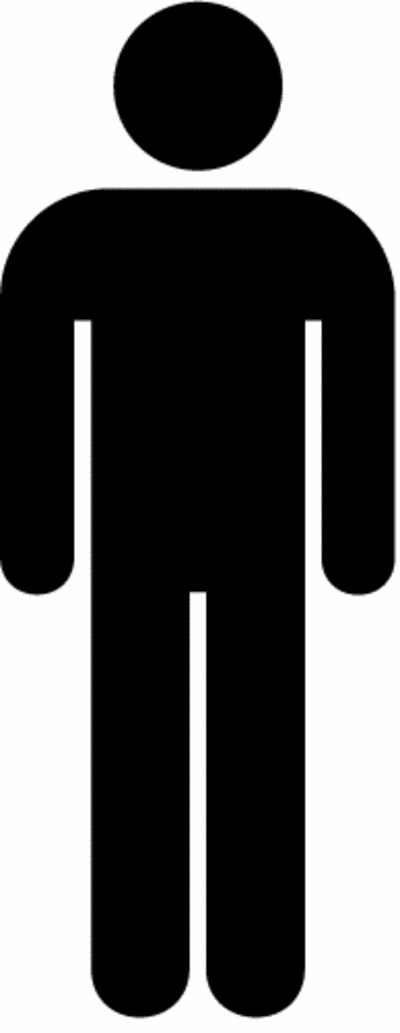 Telling Your Story
25% of patients in the clinic received annual syphilis screenings
60% of patients reported stigma as a significant barrier to adhering to their medical visits
National HIV/AIDS Strategy
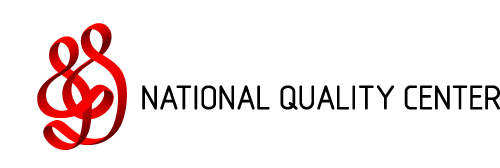 DC Patient Involvement Champions
Collaborative Team Members
Moderator:
Adam Thompson
Panelists
Jane Caruso
DC Collaborative Faculty - NQC Consultant
Martha Cameron
DC Response Team Member - Q-PAC Team Leader 
Amelia Khalil
DC Response Team Member – Capacity Sub-Committee
Dan Tietz 
Manager of Consumer Affairs – NYS DOH
THANK YOU
Health Resources and Services Administration 
The National Quality Center
DC Department of Health (HAHSTA)
Northern Virginia Regional Commission
Greater Baden Medical Services
Family and Medical Counseling Service, Inc.
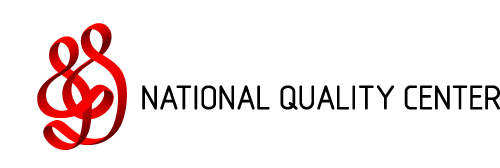 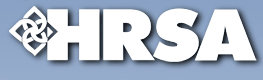 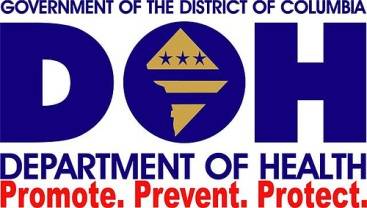 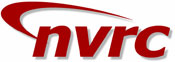 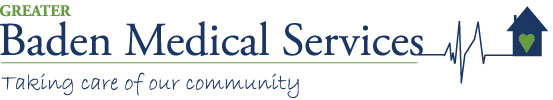 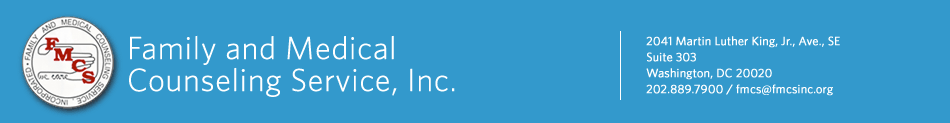 Without these partners this would not have been possible.
Contact Information
Adam Thompson
AdamTThompson@gmail.com
Amelia Khalil
ameliakhalil@gmail.com 
Dan Tietz
det01@health.state.ny.us 
Martha Sichone-Cameron
marthasichone@hotmail.com 
National Quality Center
www.nationalqualitycenter.org